Historia prawaii rzeczypospolitej(1918-1939)
KOMISJA KODYFIKACYJNA
Okoliczności powstania:
	- ustawa o powołaniu KK z 3.06.1919,
	- powołanie składu przez Naczelnika Państwa 22.08.1919.

Struktura organizacyjna KK:
	- (prof. UJ F.K. Fierich – zm. 1928, prezes Izby Cywilnej SN B. 	Pohorecki – od 1932),
	- wydziały (regulamin z 1919), sekcje (regulamin z 1924), podkomisje 	(regulamin z 1933).
KOMISJA KODYFIKACYJNA
Zasady działania:
	- przygotowanie projektu przez referentów
	- dyskusja w łonie sekcji i na plenum
	- ogłoszenie drukiem (z uzasadnieniem) celem konsultacji
	- przygotowany projekt przekazywany ministrowi sprawiedliwości
	- projekt wnoszony do sejmu jako rządowy
	- od 1926 projekt ogłaszany rozporządzeniem Prezydenta z mocą ustawy (nowela sierpniowa).
Franciszek Ksawery Fierich (1860-1928)
BOLESŁAW POHORECKI (1878-1940)
OSIĄGNIĘCIA KOMISJI KODYFIKACYJNEJ (KK) II RP
OSIĄGNIĘCIA KOMISJI KODYFIKACYJNEJ (KK) II RP
OSIĄGNIĘCIA KOMISJI KODYFIKACYJNEJ (KK) II RP
CHARAKTERYSTYKA KODEKSU KARNEGO 1932 R.
Dzieło J. Makarewicza, W. Makowskiego, A. Mogilnickiegoi E. S. Rappaporta
Wpływ doktryny klasycznej i socjologicznej: równość wobec prawa, humanitaryzm, zasady subiektywizmu i indywidualizacji odpowiedzialności karnej, przewidziano środki zabezpieczające, w odniesieniu do kar dość surowy, liberalizm w zakresie okoliczności ograniczających odpowiedzialność karną albo wykluczających winę
Charakter syntetyczny -295 art.
Część ogólna i szczegółowa
CHARAKTERYSTYKA KODEKSU KARNEGO 1932 R.
Podział przestępstw na zbrodnie i występki
4-elementowa definicja przestępstwa: czyn, zgodny z ustawowym zespołem znamion, bezprawny, zawiniony
Zasada nieakcesoryjności: podżegacz, pomocnik itd. odpowiadali w granicach swego zamiaru
Podział kar na zasadnicze i dodatkowe
ŚRODKI ZABEZPIECZAJĄCE:
-lecznicze dla osób psychicznie chorych, dla alkoholików i narkomanów
-domy pracy przymusowej 
-zakłady dla niepoprawnych przestępców: recydywistów, przestępców zawodowych, „nałogowych” lub „z nawyknienia”
Kodeks karny 1932
Art. 1. odpowiedzialności karnej ulega ten, kto dopuszcza się czynu, zabronionego pod groźbą kary przez ustawę obowiązującą w czasie jego popełnienia.
Art.. 12. Przestępstwa zagrożone karą śmierci lub więzienia powyżej lat 5, są zbrodniami, zagrożone zaś karami zasadniczymi więzienia do lat 5, aresztu powyżej 3 miesięcy lub grzywny powyżej 3000 złotych – są występkami.
Art.. 13. Zbrodnię można popełnić tylko umyślnie. Występek można popełnić także nieumyślnie, jeżeli ustawa wyraźnie tak stanowi. 
Art. 14 § 1. Przestępstwo umyślne zachodzi nie tylko wtedy, gdy sprawca chce je popełnić, ale także gdy możliwość skutku przestępnego lub przestępności działania przewiduje i na to się godzi.
§ 2. Przestępstwo nieumyślne zachodzi zarówno wtedy, gdy sprawca możliwość skutku przestępnego przewiduje lecz bezpodstawnie przypuszcza, że go uniknie, jak i wtedy, gdy skutku przestępnego lub przestępności działania sprawca nie przewiduje, choć może i powinien przewidzieć.
Kodeks karny 1932
Art.. 16. Okoliczności, wpływające na karalność czynu, uwzględnia się tylko co do tej osoby, której dotyczą
Art.. 17 § 1. Nie podlega karze, kto w chwili czynu, z powodu niedorozwoju psychicznego, choroby psychicznej lub innego zakłócenia czynności psychicznej, nie mógł rozpoznać znaczenia czynu lub pokierować swoim postępowaniem.
 § 2. Przepisu § 1 nie stosuje się w przypadku, gdy sprawca wprawił się umyślnie w stan zakłócenia czynności psychicznej po to, by dokonać przestępstwa.
Kodeks karny 1932
Art. 28. Podżegacz i pomocnik ponoszą odpowiedzialność w granicach swojego zamiaru, niezależnie od odpowiedzialności osoby, która zamierzonego czynu dokonała lub zamierzała dokonać.
Kodeks karny 1932
Art. 37. Zasadniczemi karami są:
a) kara śmierci
b) więzienie
c) areszt
d) grzywna
Art. 44.Karami dodatkowymi są:
a) utrata praw publicznych
b) utrata obywatelskich praw honorowych
c) utrata prawa wykonywania zawodu
d) utrata praw rodzicielskich i opiekuńczych
e)  Przepadek przedmiotów majątkowych i narzędzi
f) ogłoszenie wyroku w pismach
Kodeks karny 1932
Art. 79. Jeżeli sprawcę czynu zabronionego pod groźbą kary uznano za nieodpowiedzialnego, a jego pozostawanie na wolności grozi niebezpieczeństwem porządkowi prawnemu, sąd zarządza jego umieszczenie w zamkniętym zakładzie dla psychicznie chorych albo w innym zakładzie leczniczym
Art. 83. Jeżeli czyn pozostaje w związku ze wstrętem do pracy, sąd może zarządzić, by po odbyciu kary umieszczono przestępcę w domu pracy przymusowej na przeciąg 5 lat.
SĄDOWNICTWO II RP
Zasady przewodnie:
	- niezawisłości sędziowskiej
	- nominacji sędziów
	- udziału czynnika społecznego (konstytucja marcowa – sędziowie 	pokoju, sądy przysięgłych, konstytucja kwietniowa – brak regulacji) SĄDY 	PRZYSIĘGŁYCH JEDYNIE NA TERENIE GALICJI DO 1938 ROKU
	- hierarchiczno-instancyjnej budowy sądownictwa.

Podstawy prawne:
	-rozporządzenie z 1928 roku Prawo o ustroju sądów powszechnych

	I instancja – sąd grodzki
	     	↓ apelacja
	II instancja – sąd okręgowy – 	I instancja
					↓ apelacja
		↓ kasacja 		sąd apelacyjny - II instancja
						↓ kasacja
		S ą d     		N a j w y ż s z y
65 lat temu rozpoczął się proces Adama Doboszyńskiego 
   

Adam Doboszyński przed sądem wojskowym w Warszawie. 18.06.1949. Fot. PAP/S. Dąbrowiecki 
18 czerwca 1949 r. przed sądem wojskowym w Warszawie stanął Adam Doboszyński, publicysta, działacz ruchu narodowego. Prokurator Stanisław Zarakowski stwierdził, że „Proces Adama Doboszyńskiego stawia pod pręgierz wyznawców obcych ideologii, którzy wyrzekli się własnej ojczyzny, którzy od dawna przestali być Polakami, idąc na służbę obcych wywiadów (…) odsłania dzieje współczesnej Targowicy”.
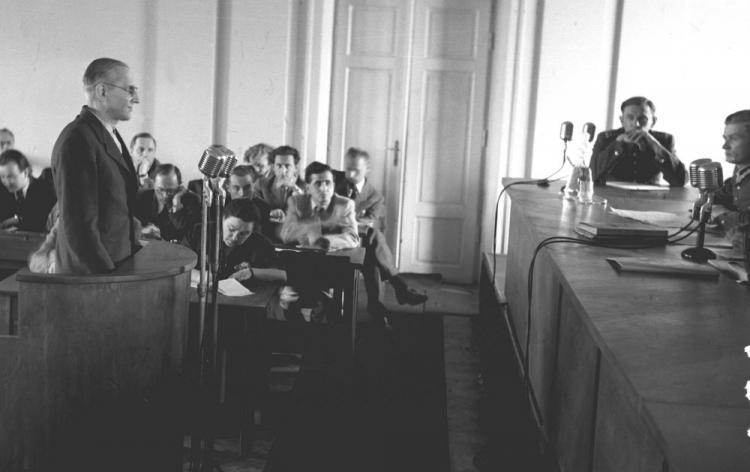 SĄDOWNICTWO ADMINISTRACYJNE
jednoinstancyjne
1922 – Najwyższy Trybunał Administracyjny (NTA) jako sąd kasacyjny
WYJĄTEK:
województwo poznańskie i pomorskie (b. zabór pruski) – sądownictwo trójinstancyjne na czele z NTA